Муниципальное автономное дошкольное образовательное учреждение детский сад № 51 комбинированного вида г. Улан-УдэИнтеграция модулей парциальной программы  STEM-образование в программу «Развитие»
Воспитатель: Карнакова Е. В.
2021 г.
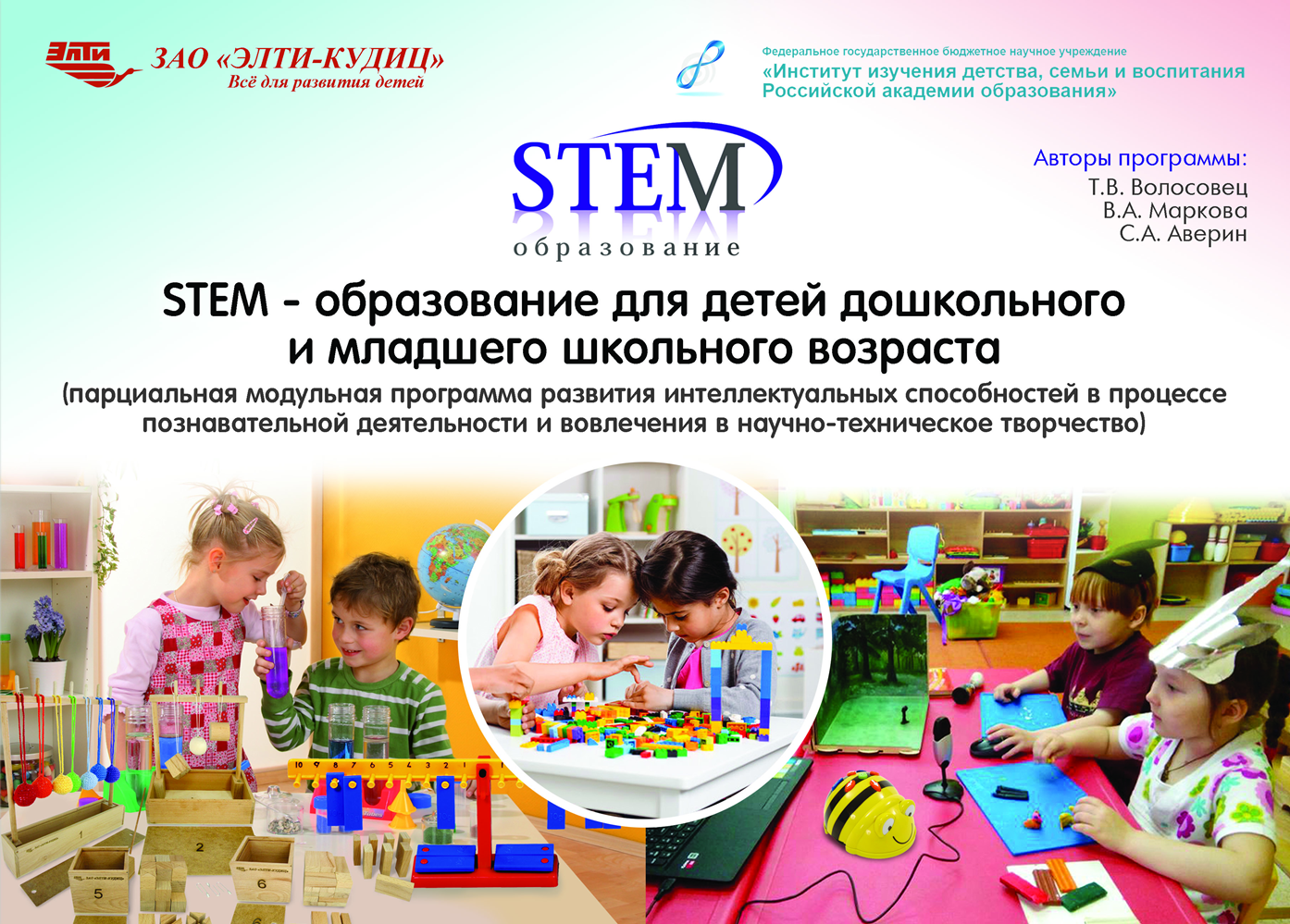 STEM - слово английское, точнее американское. 

science (наука), 
technology (технология), engineering (инженерия)  mathematics (математика).
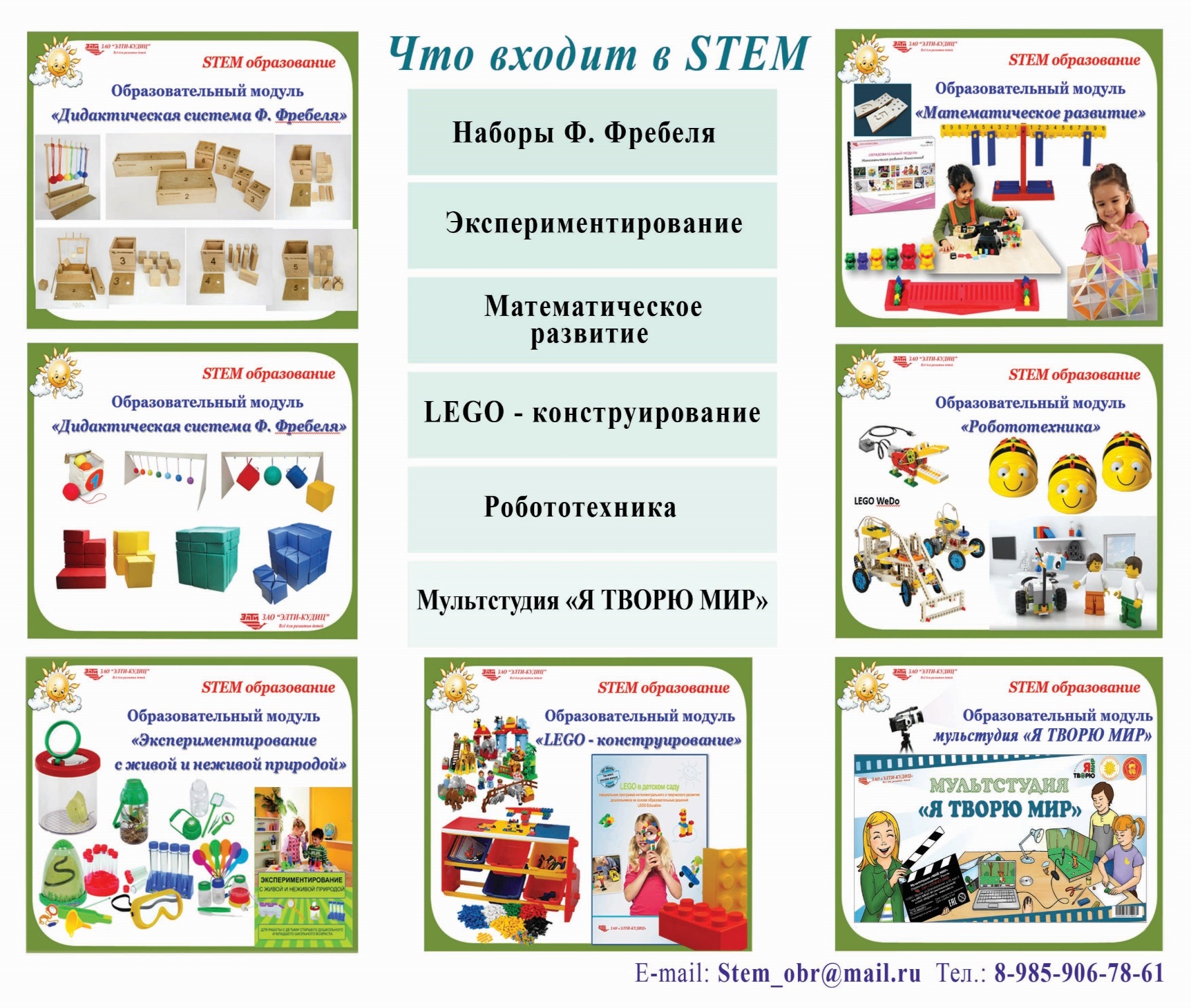 STEM - образование в ДОУ  может быть реализовано как в отдельности по модулям, так и в комплексе.
Математические весы
Используются для развития у детей математических представлений через экспериментальную и поисковую деятельность:

Величина


Количество и счет
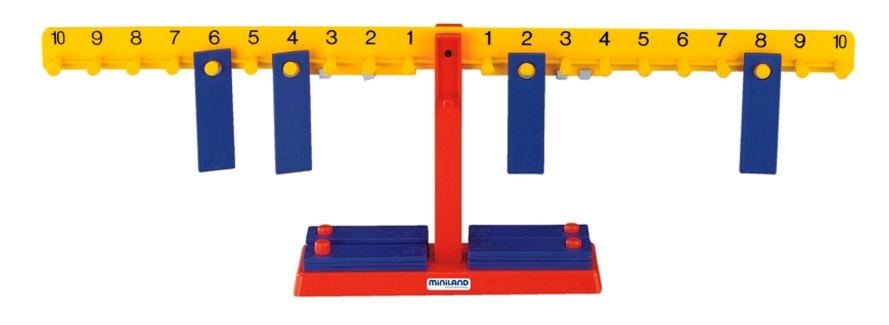 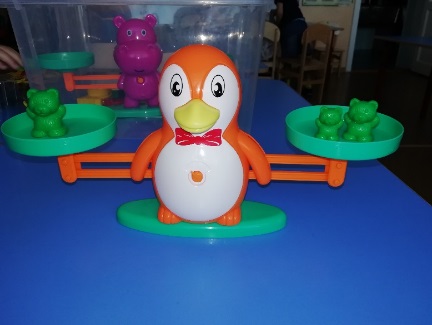 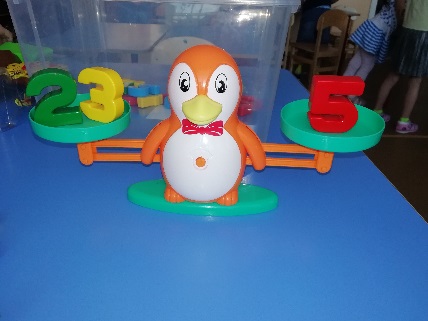 Весы «Обезьянка»
..
Весы с грузами
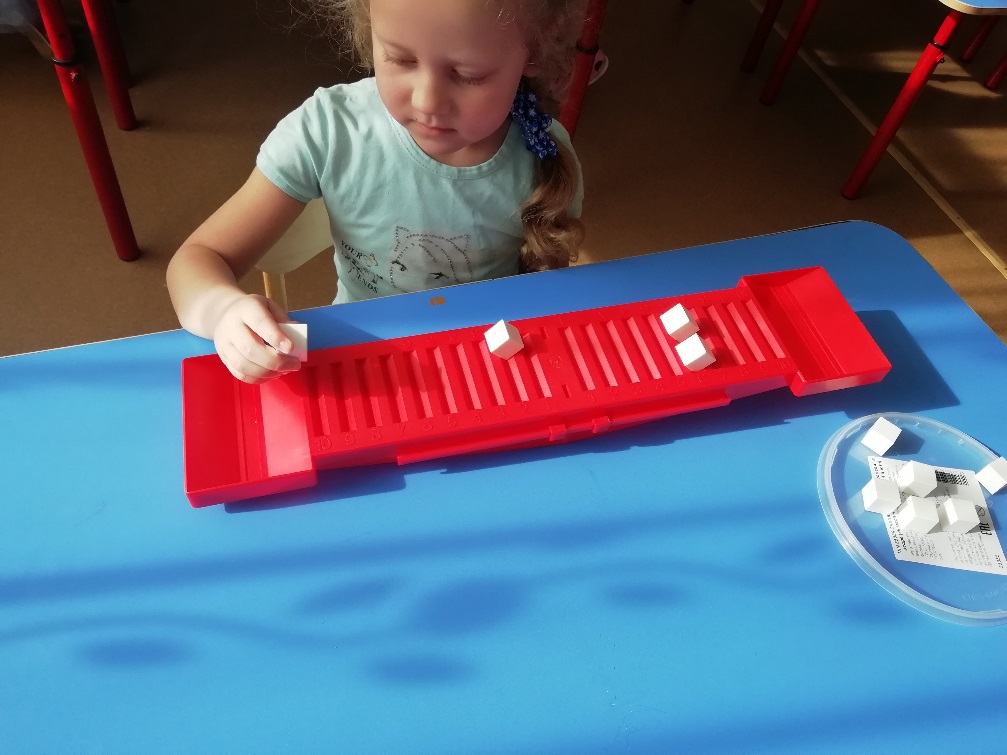 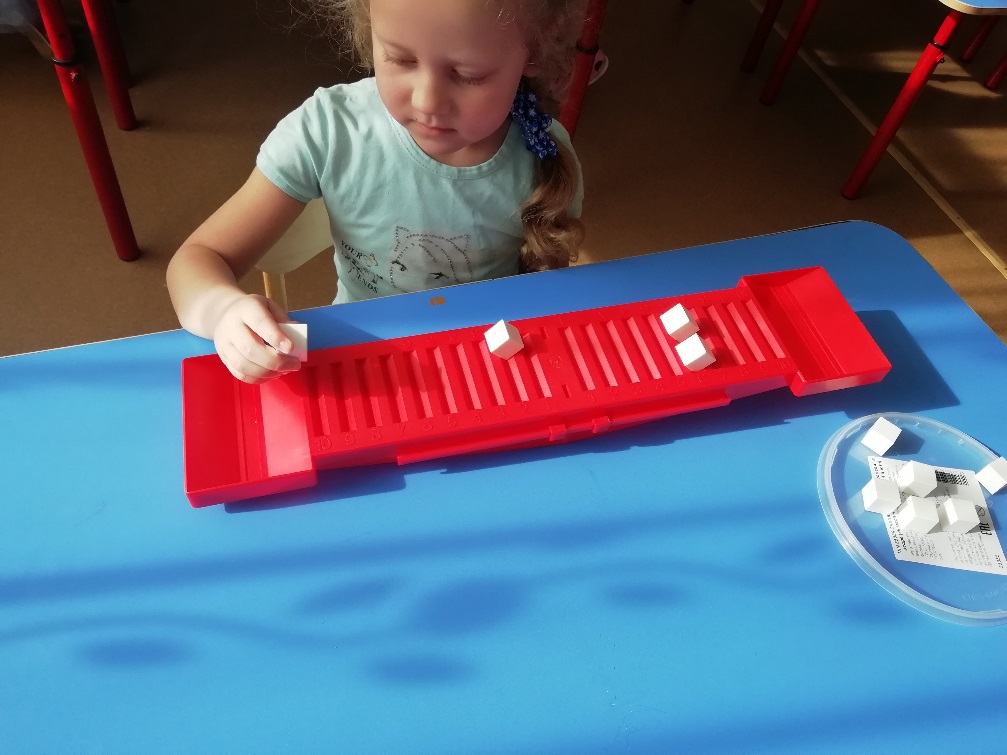 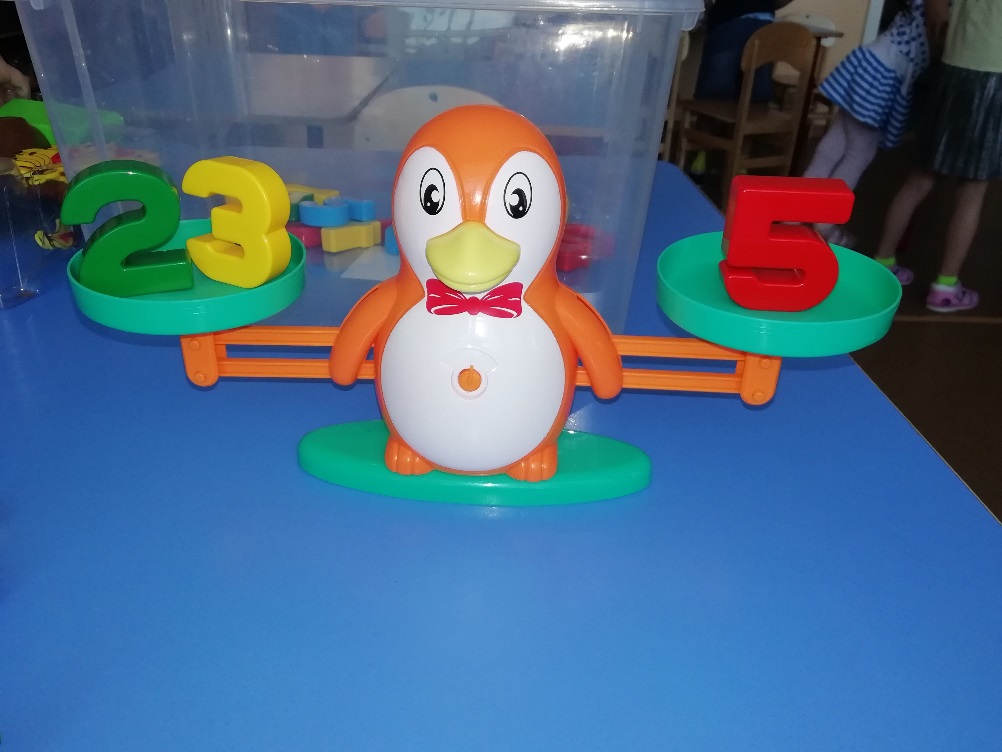 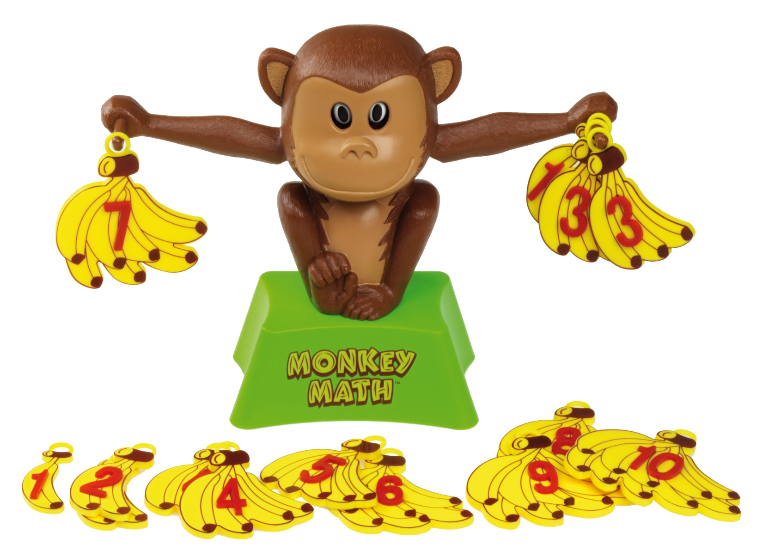 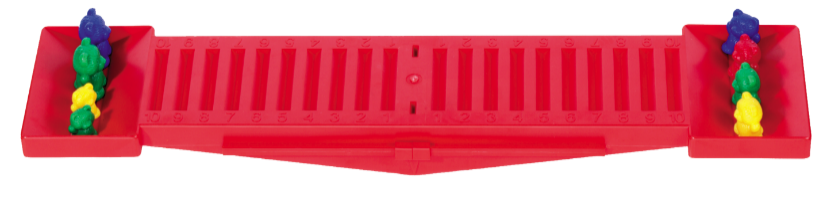 Весы «Балансир»
Весы  с чашами
Набор грузов к весам
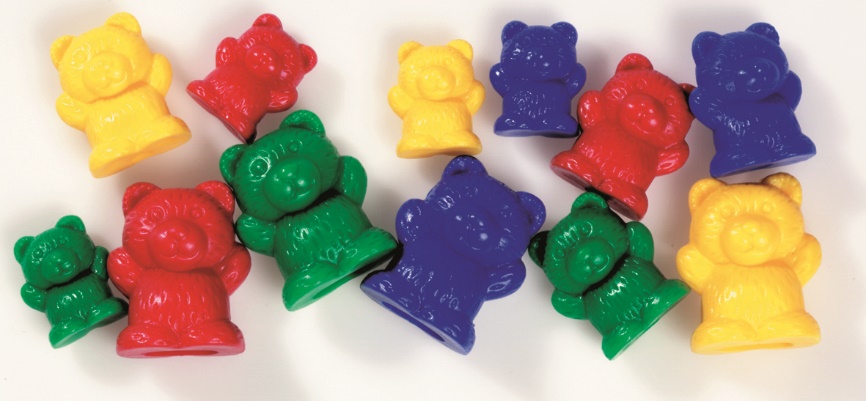 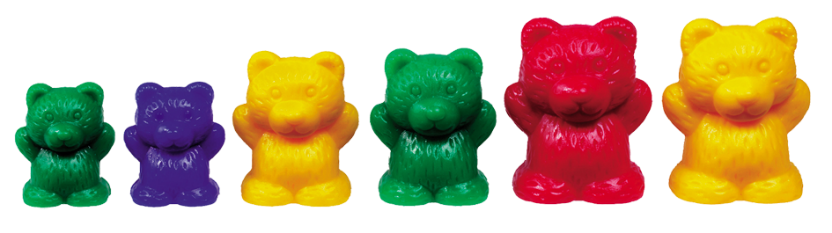 Весы используются как в образовательных ситуациях, так и в самостоятельной деятельности детей.
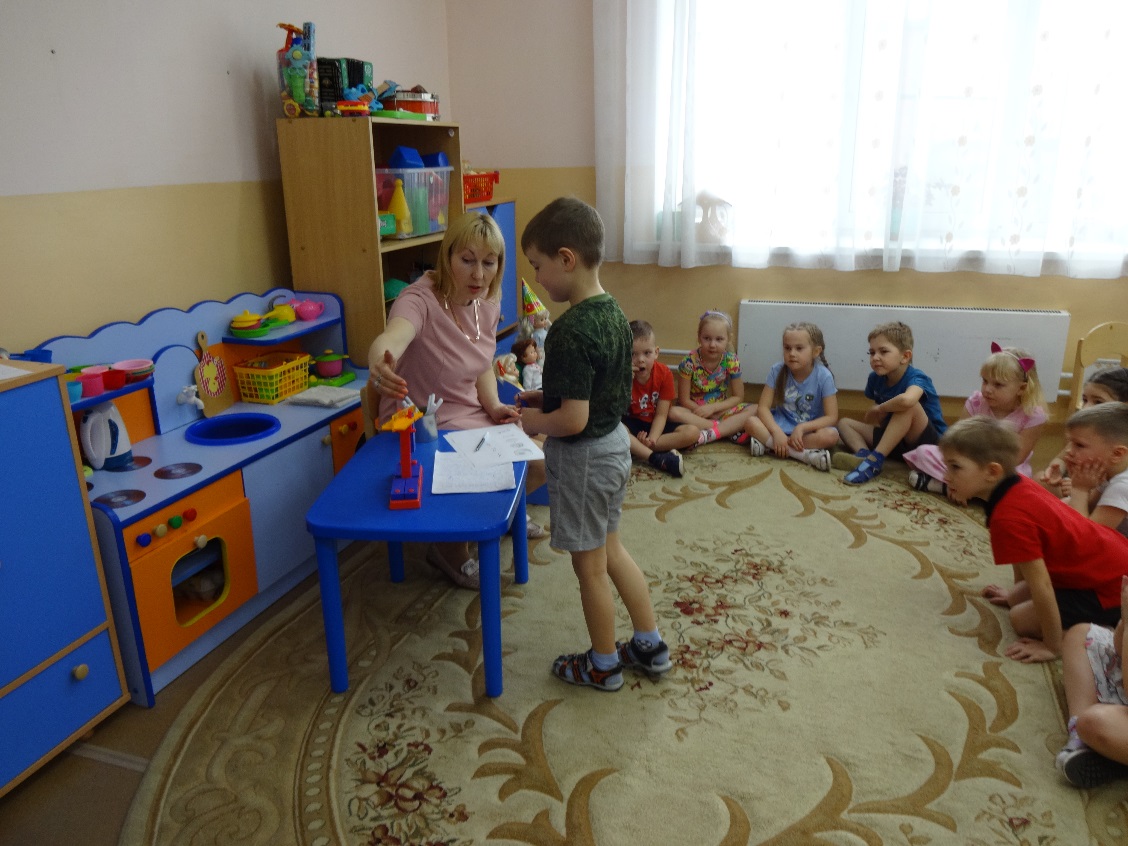 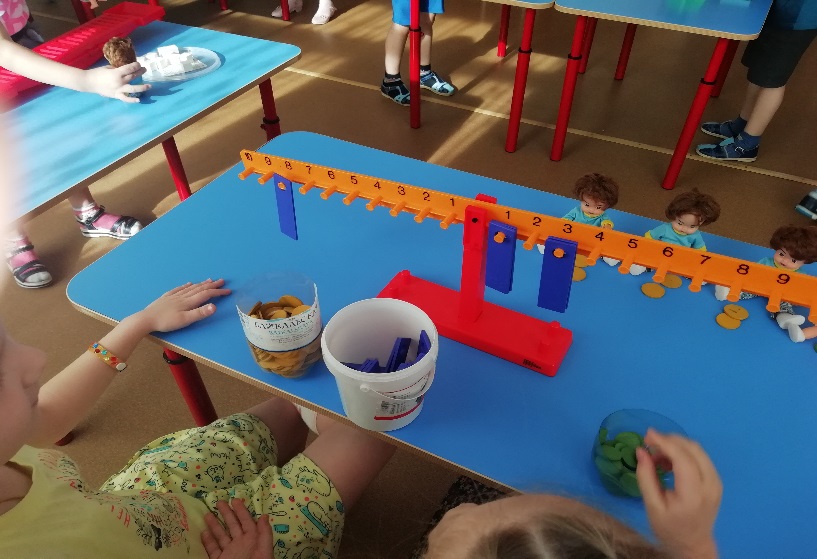 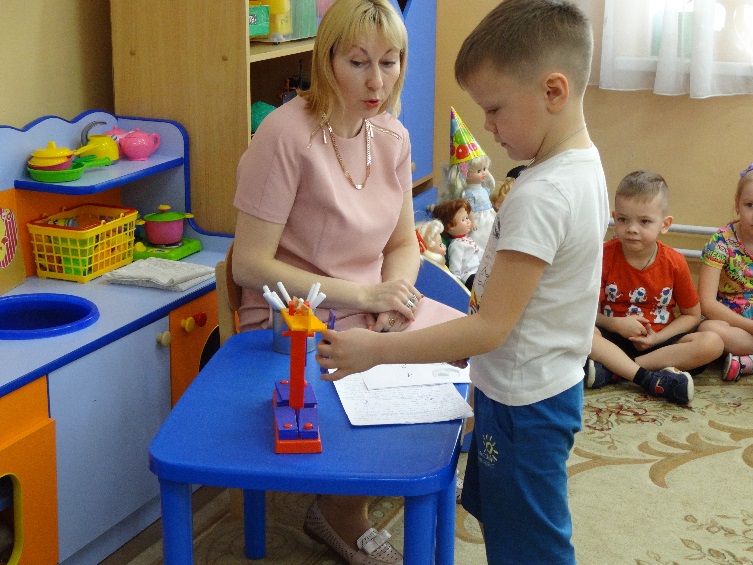 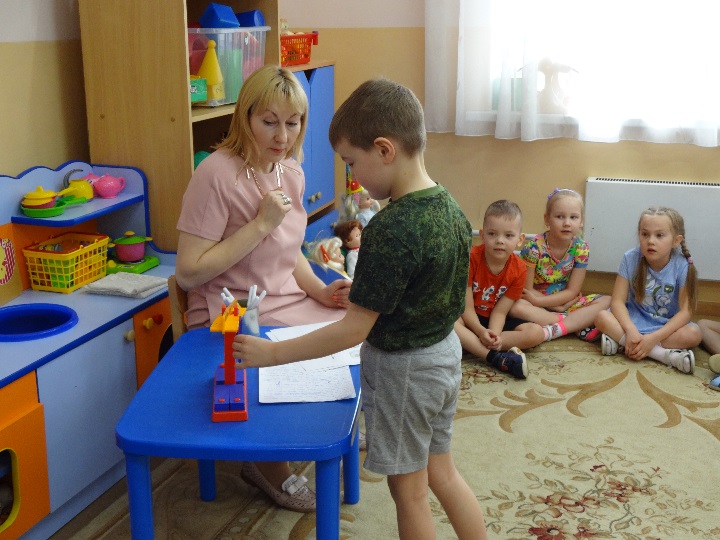 Логороботы «Робомышь» и «Вее-bot»
Используется для развития у детей способностей:
Логического мышления 
Пространственного мышления 
Ориентировке на плоскости 
Ориентировке на плане 
Регуляторных способностей детей.
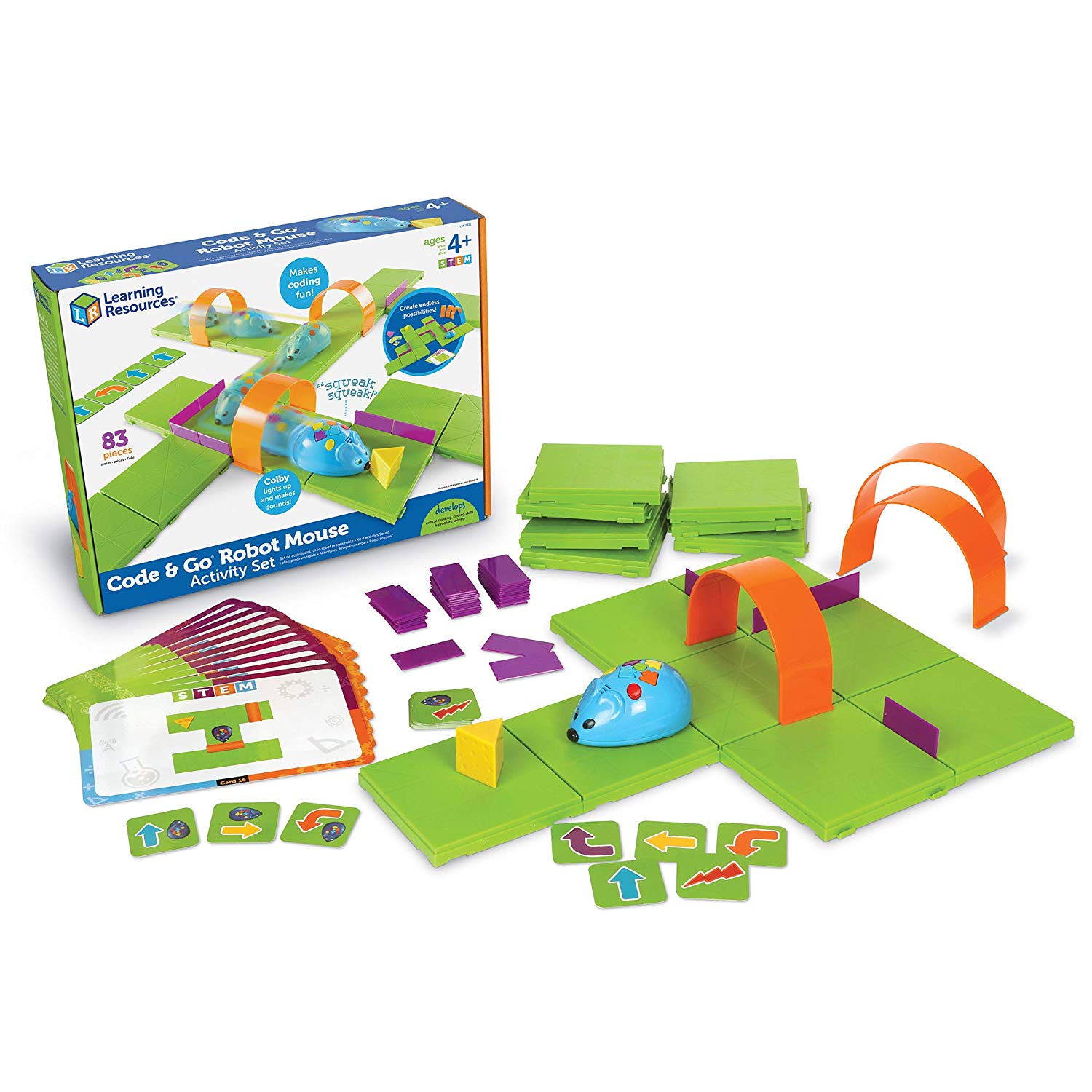 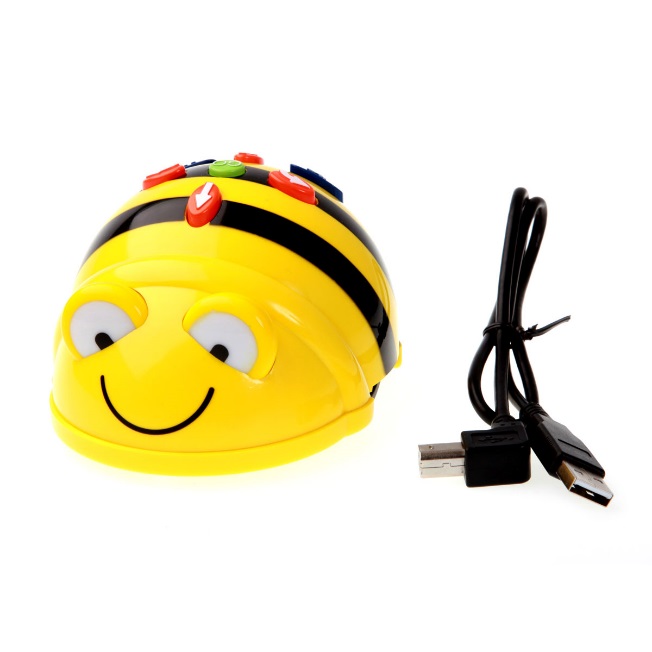 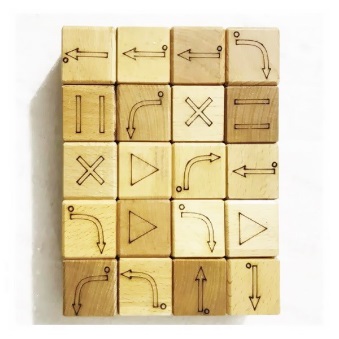 «Дом для Робомышки»
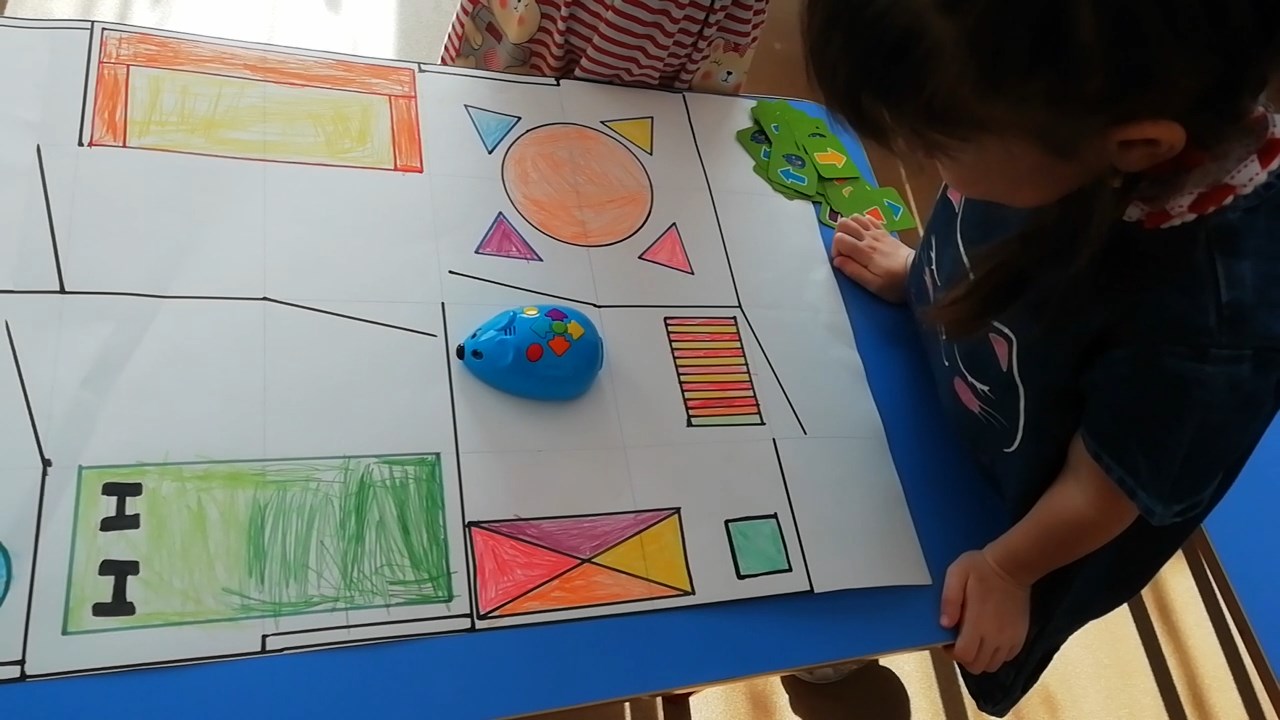 Ориентируясь на плане дома дети устанавливают отношения между предметами относительно положения тела мышки; 
Координируют направление движения мышки относительно входов(выходов) в помещения;
Развивают пространственное мышление.
Формирование регуляторных способностей, работа в подгруппах по 5 человек.
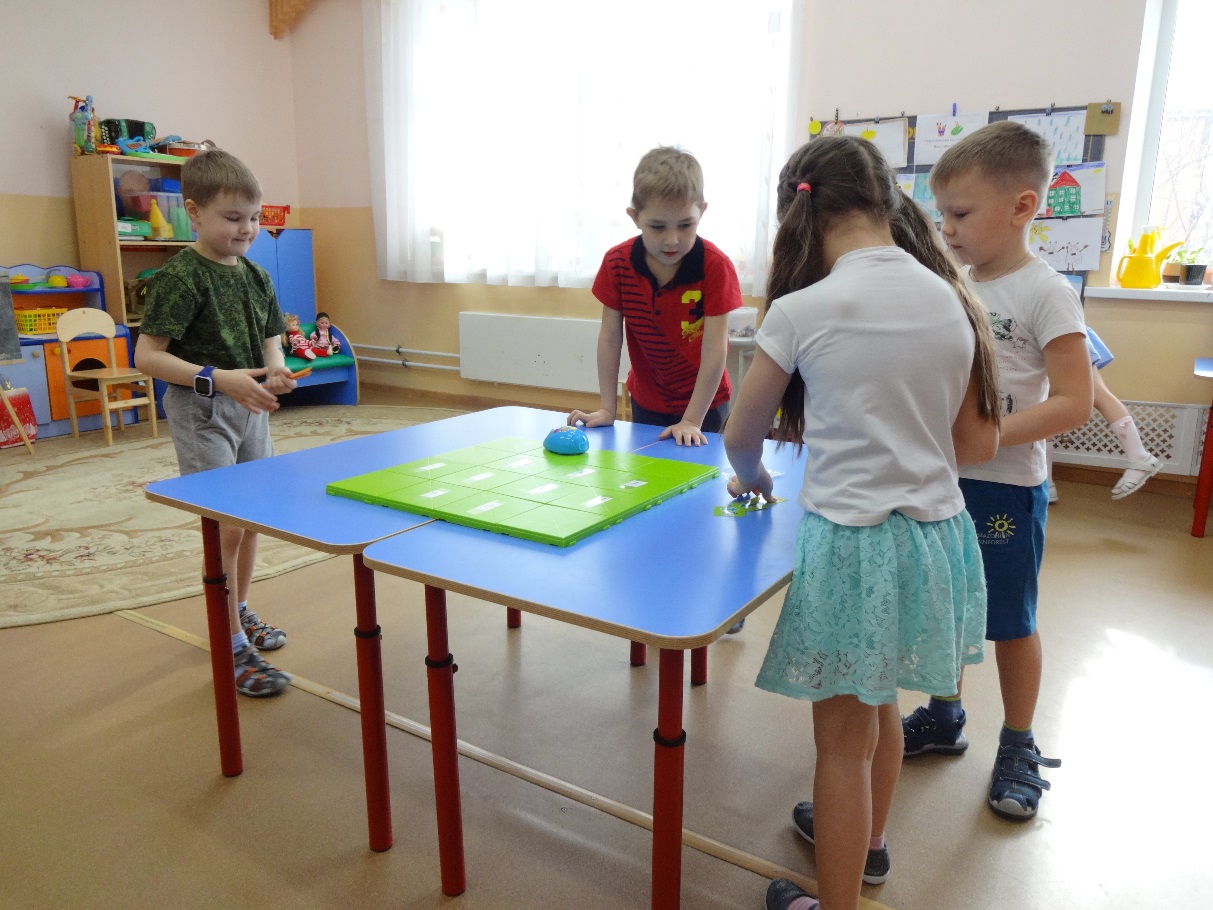 Дети сами договариваются и распределяют роли (кто что будет делать), следят за действиями друг друга, дают подсказки и обсуждают варианты.
«Вее-bot»
Одновременно решается несколько развивающих задач:
Развитие способностей работать в команде;
Развитие умения решать арифметические задачи;
Развитие алгоритмического мышления;
Развитие регуляторных способностей.
Самодельное универсальное игровое поле с клетками 15/15 см
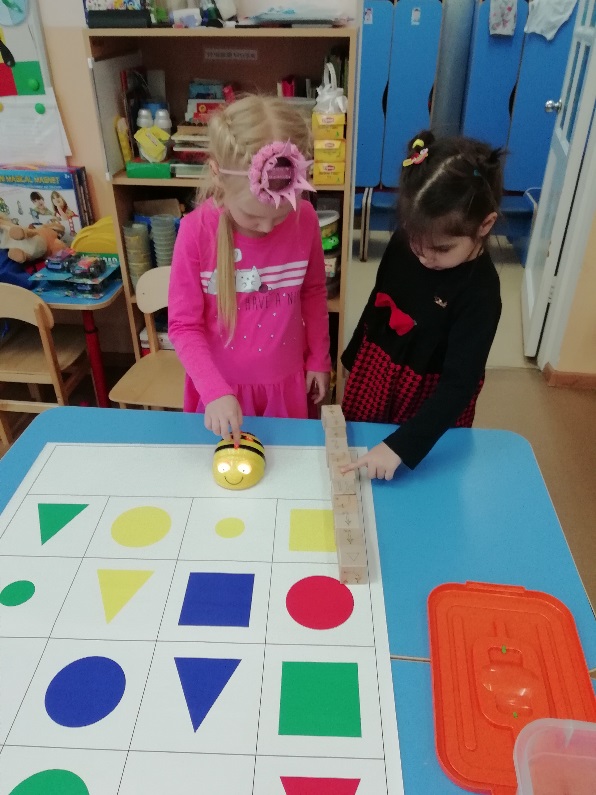 Поле с фигурами
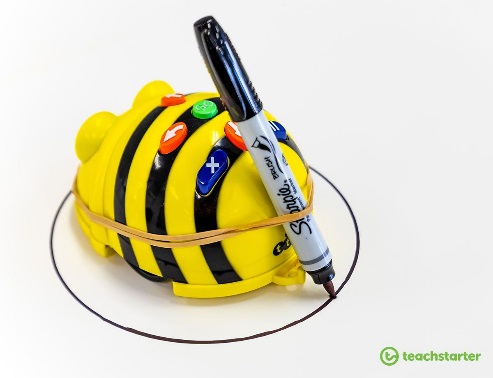 Модуль «Мультстудия»Может использоваться для создания мультфильмов, а так же для скрытой съемки наблюдаемых объектов.
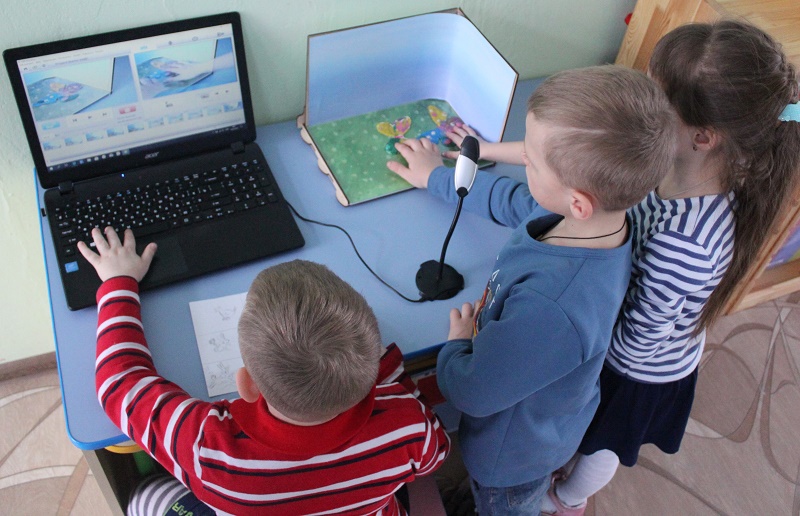 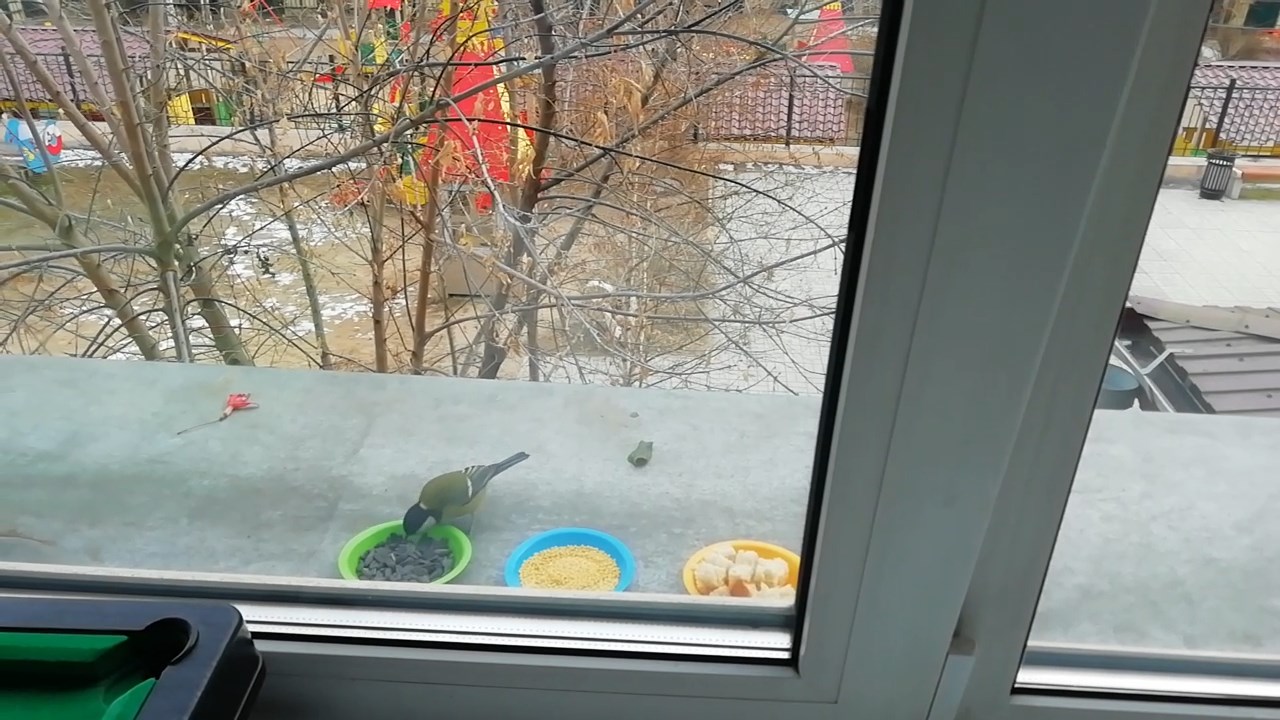 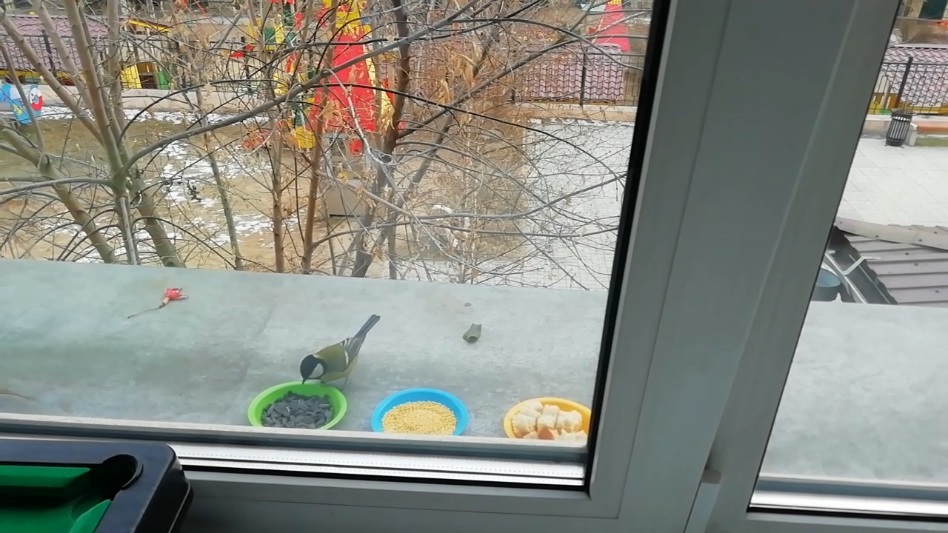 Экспериментирование с живой природой. Эксперимент «Какой корм выберет синица?» в рамках события, посвященному Дню Синички.
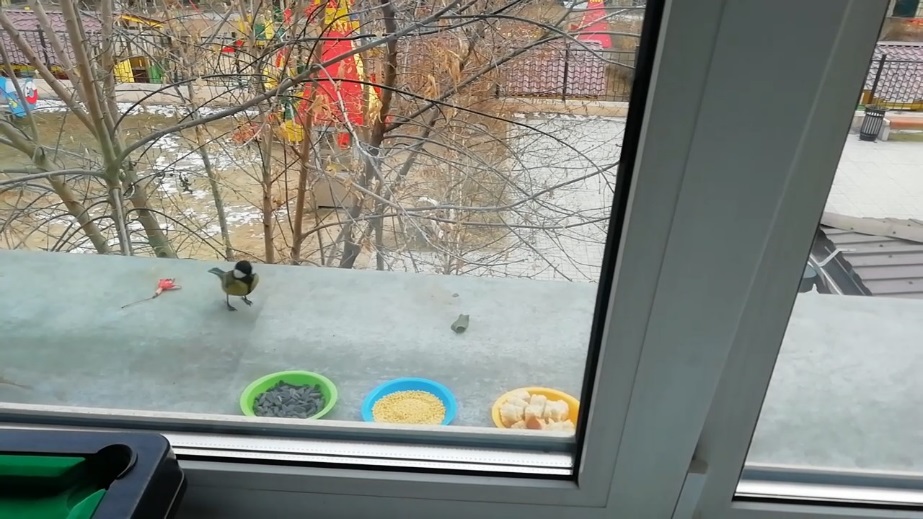 Таким образом, модули парциальной программы «STEM – образование» могут быть использованы в любой образовательной программе, так как отвечают требованиям ФГОС и запросам всех образовательных программ. Оборудование привлекательно для детей и просто в использовании, имеет не ограниченный потенциал в его применении.
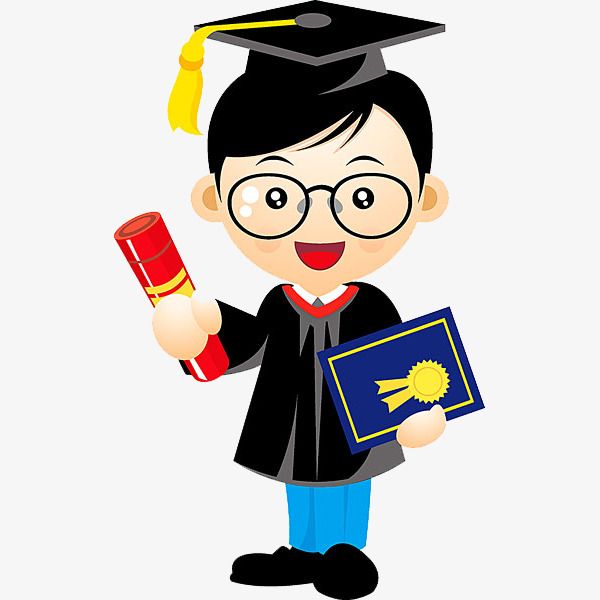 Спасибо за внимание!